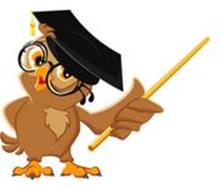 Родительское собрание:
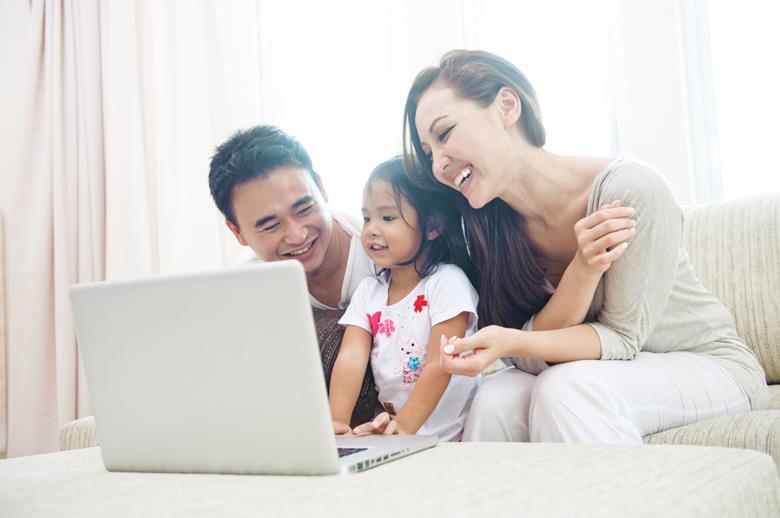 Рекомендации родителям во время дистанционного обучения
Важно, помнить :
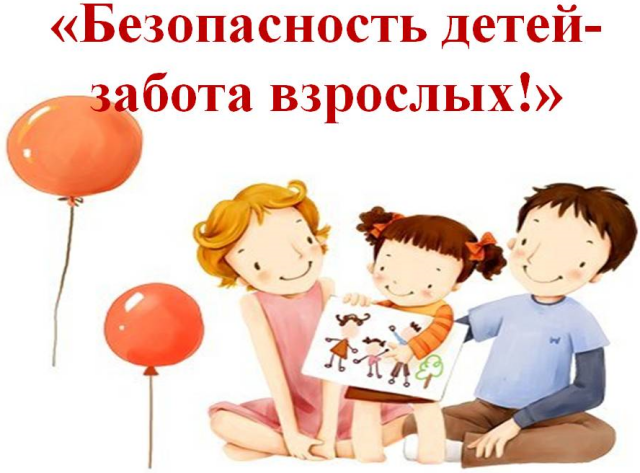 Рекомендации родителям
Помните!
Дистанционное обучение- это 
не каникулы.
Ребенок должен сам понять, что дистанционное обучение - это та же школа, только в других условиях.
Нужно постараться сохранить учебную атмосферу:
 соблюдать расписание;
стараться не пропускать онлайн-уроки;
участвовать в обсуждении;
решать онлайн-тесты;
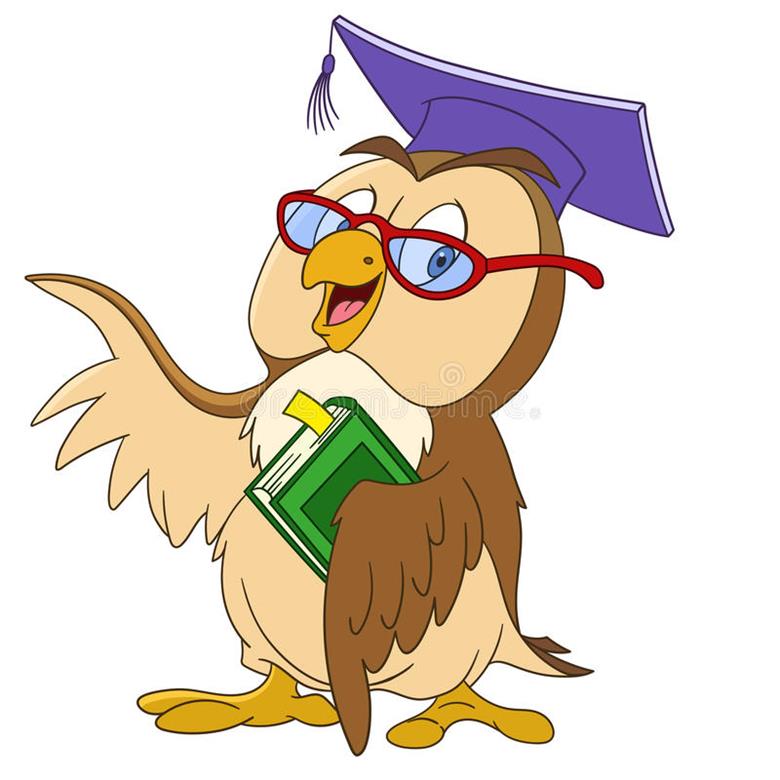 Новое всегда вызывает интерес- поддержите своего ребенка в этом интересе. Учите его как обращаться с новыми технологиями и с источниками  информаций.
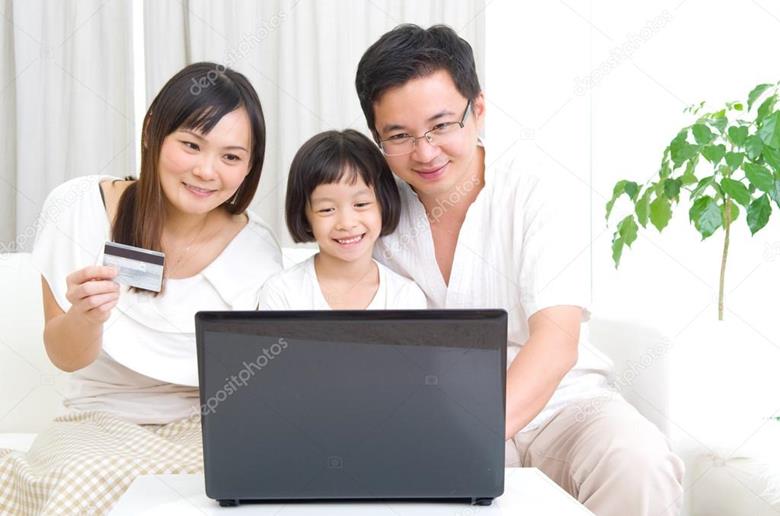 Важно соблюдать привычный распорядок дня: время сна и бодрствования, время начала уроков, переменки, перерыв на обед и пр. Резкие изменения в режиме дня могут привести к излишнему напряжению и стрессу.
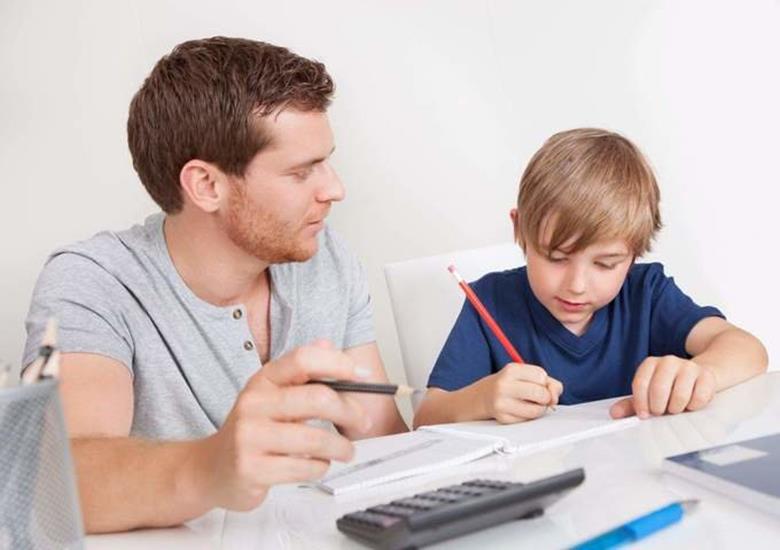 Если ребенку трудно, страшно, тревожно, и Вы понимаете, что своими силами не справиться, то Вы всегда можете рассчитывать на помощь классного руководителя , учителя-предметника, администрации школы.
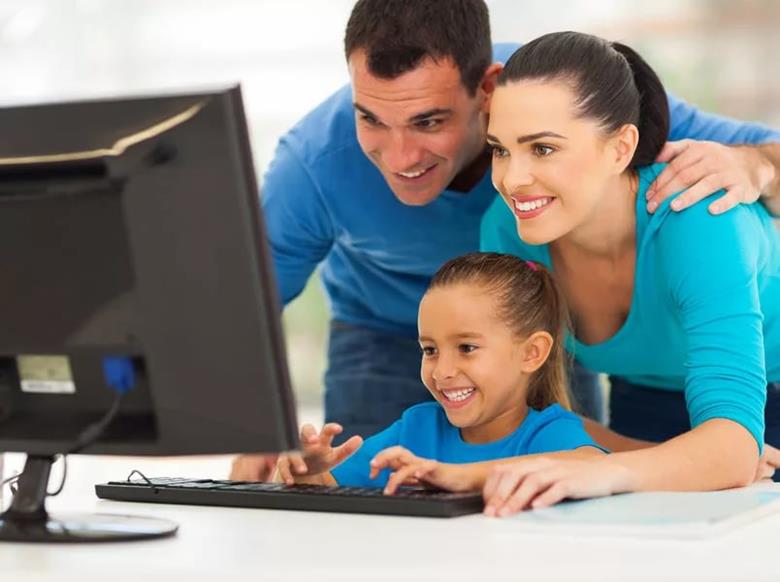 Самое главное!
Для успеха в первую  очередь соблюдать СПОКОЙСТВИЕ.
 У спокойных родителей, как правило, спокойные дети.
Не требуйте в новых условиях, слишком  многого(но и не требовать совсем тоже будет ошибкой). 
Не позволяйте, ,чтобы обучение стало поводом для постоянных конфликтов. 
.
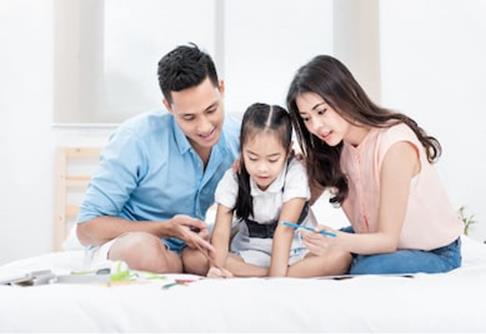 Дети всех возрастов нуждаются в любви и внимании своих родителей — даже подростки, которые не всегда сами об этом просят. Не забывайте слушать своих детей, по-доброму общаться и успокаивать их.
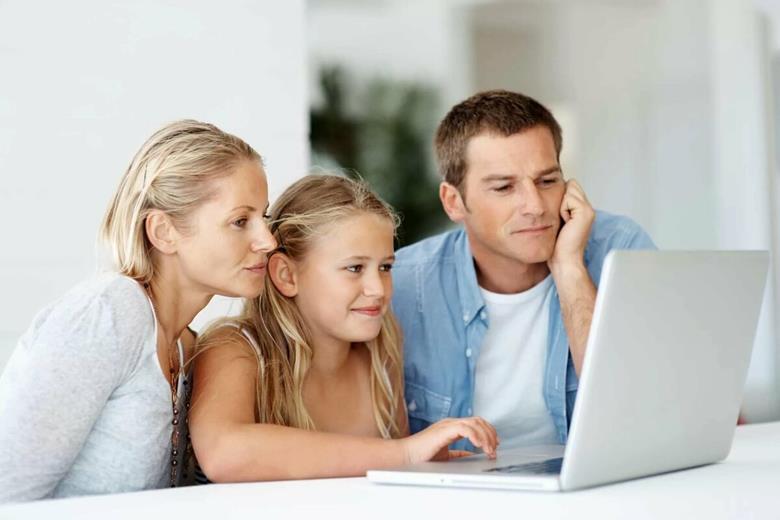 УВАЖАЕМЫЕ РОДИТЕЛИ!
Помните, что вы в ответе за жизнь своего ребенка. Неукоснительно соблюдайте правила безопасного поведения. Будьте примером для своих детей.
Будьте примером для своих детей.

Но, как бы ни было, нынешнее непростое время необходимо пережить. А там – все наладится и войдет в привычное русло.
СПАСИБО
 ЗА ВНИМАНИЕ!